Transmitter Control Codes (TCC)
Presented by
Penny Rucker and Bryan Janson
Introduction
Beginning in September 2022, access to the IR-TCC application to update
Need to create an “ID.me” account
Need driver’s license number to do this
Two official contacts from the district is necessary and both have to do an “ID.me” account
[Speaker Notes: How presentation will benefit audience: Adult learners are more interested in a subject if they know how or why it is important to them.
Presenter’s level of expertise in the subject: Briefly state your credentials in this area, or explain why participants should listen to you.]
Let’s get started
Website:  https://www.irs.gov/e-file-providers/filing-information-returns-electronically-fire
Then click link for “Access IR Application for TCC”






Your screen may look a little different – see next slide
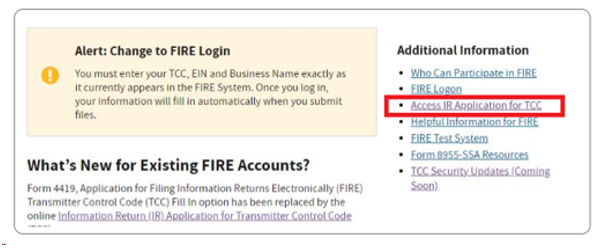 [Speaker Notes: Lesson descriptions should be brief.]
Let’s get started
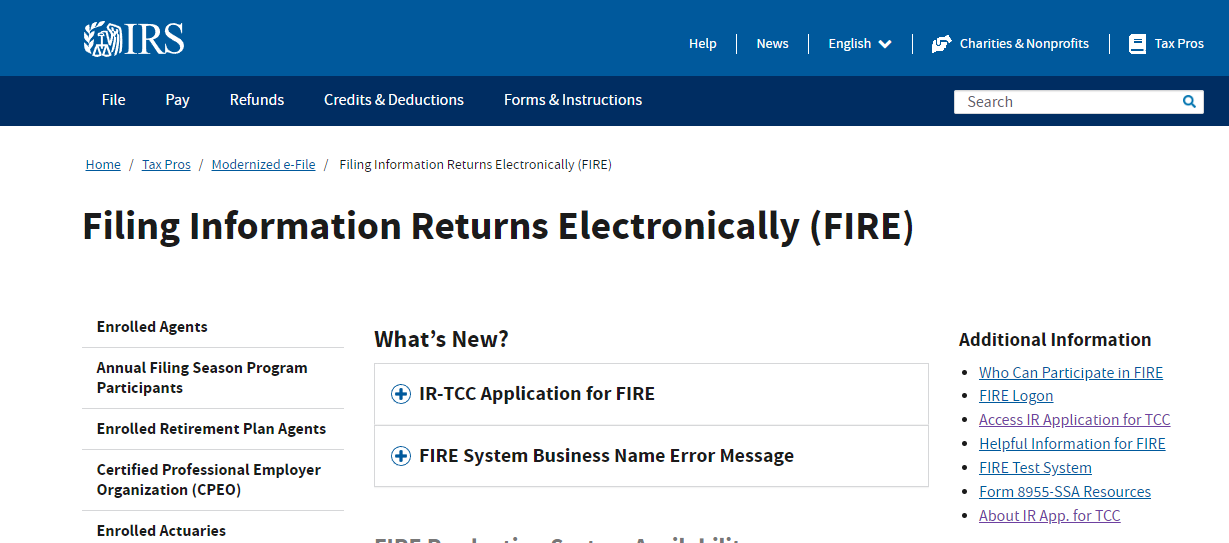 Website:  https://www.irs.gov/e-file-providers/filing-information-returns-electronically-fire
Then click link for “Access IR Application for TCC”
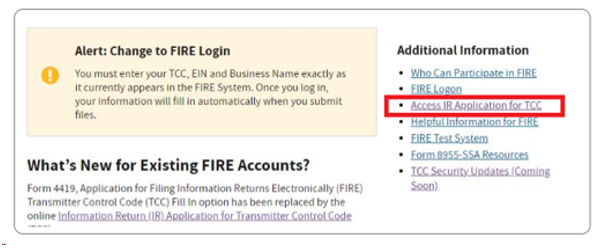 [Speaker Notes: Lesson descriptions should be brief.]
Account Needed:  We need an “ID.me” account created
[Speaker Notes: Example objectives
At the end of this lesson, you will be able to:
Save files to the team Web server.
Move files to different locations on the team Web server.
Share files on the team Web server.]
How To: just follow the “ID.me” process
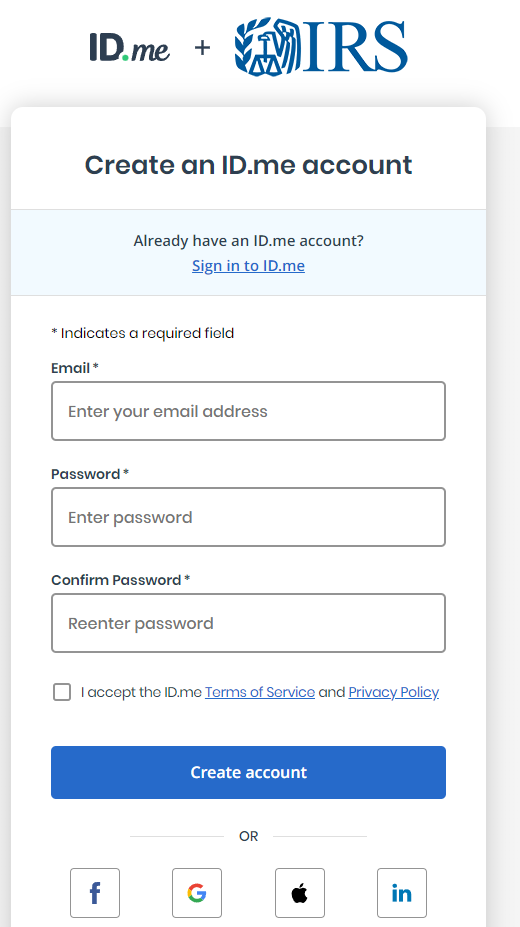 Note that the account is created with 



From here you create your account as noted

It will send you an email to your email address and do verification and validation checks

It will want personal identification information

It will need a phone number for authentication so make sure it is a cell phone number that you have on you or office number
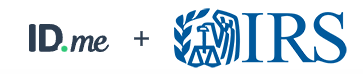 Problems with the “ID.me” account set up:
If you are having any problems the best phone number to get help that I have found is:
(866) 455- 7438

Allow time for questions
Select Your Organization
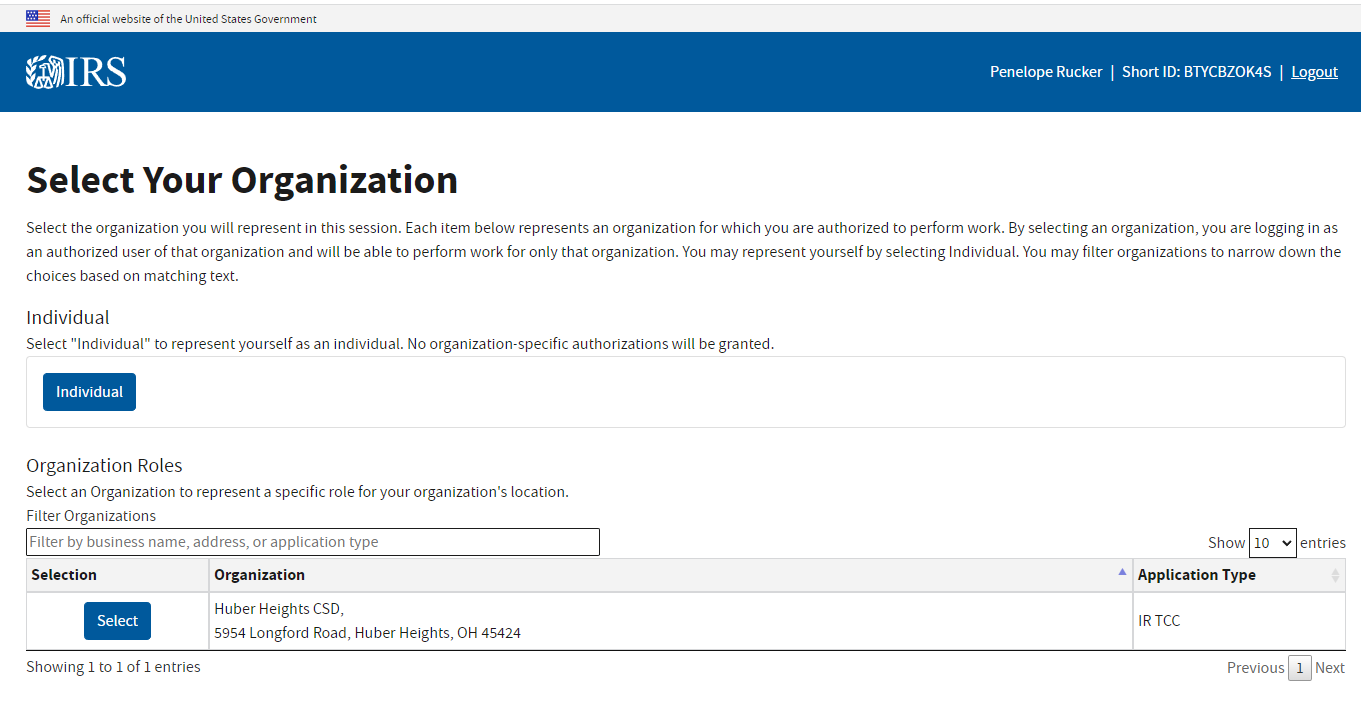 After completing all prompts:
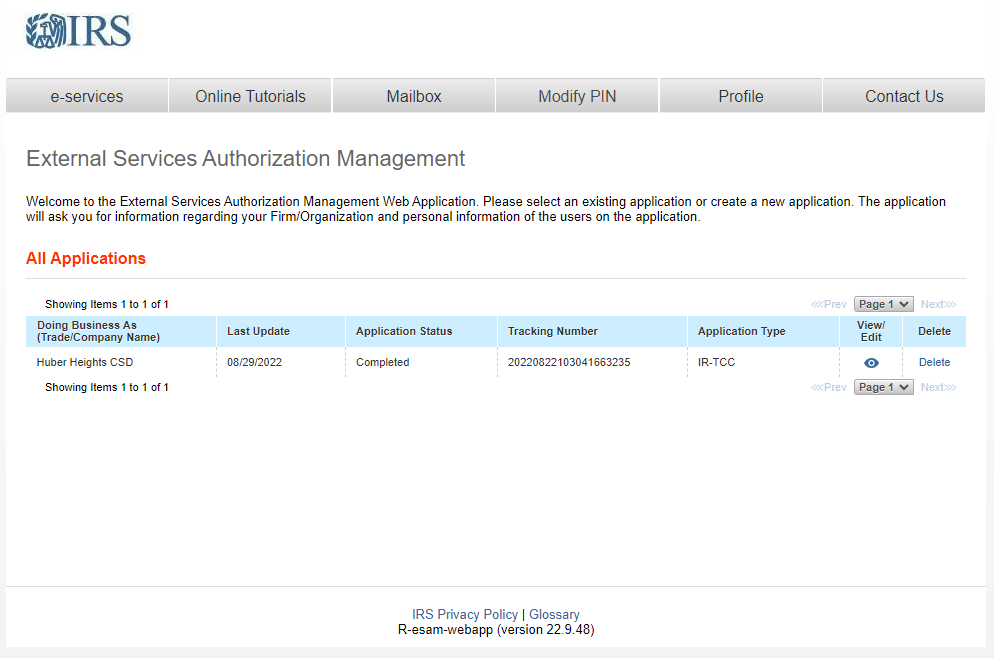 When you click view/edit
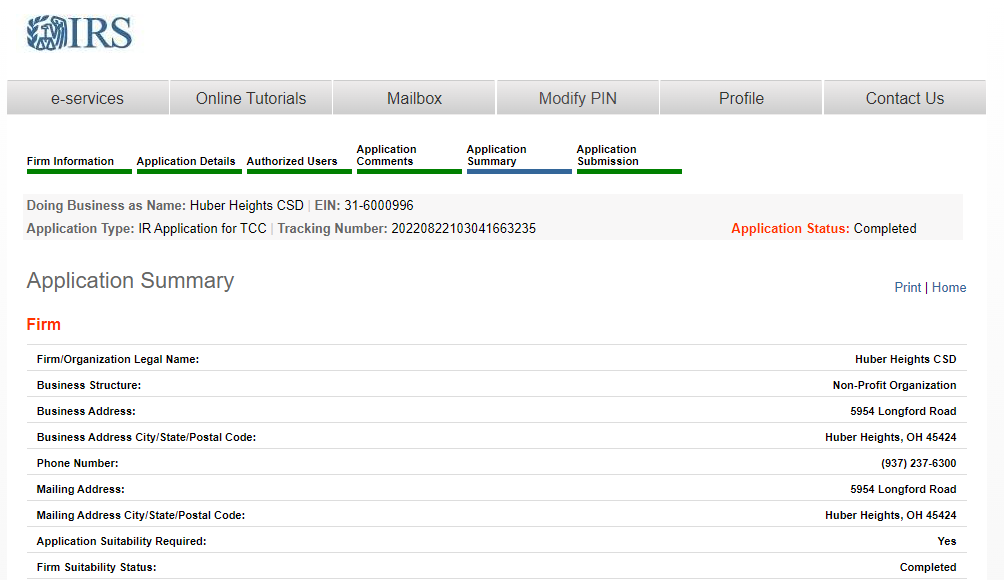 When you click view/edit
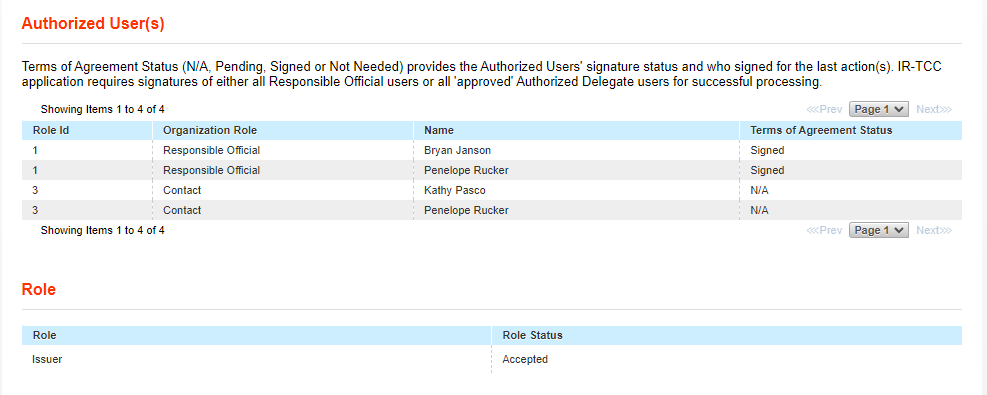 When you click view/edit
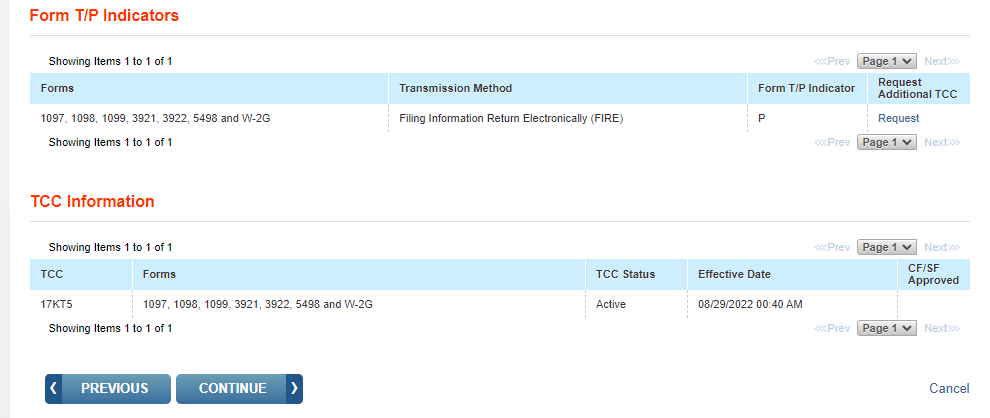 When you click CONTINUE
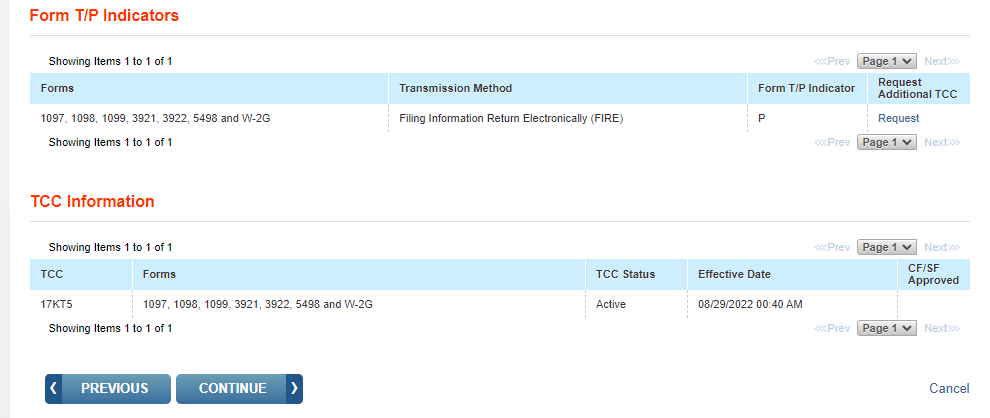 When you click CONTINUE
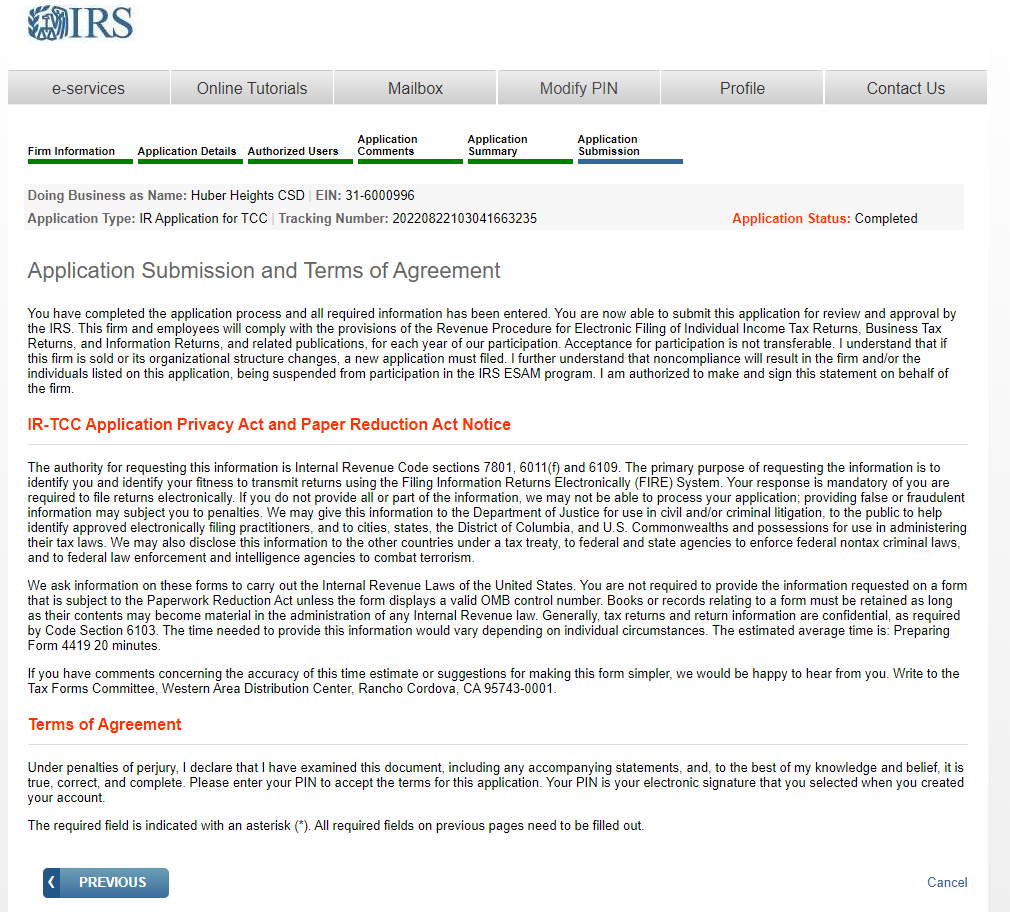 Thanks for listening!
These are the experiences that we had in completing the project

Others may have more/less information – feel free to share with each other

I am sure none of us have all the knowledge or all the answers but we are all willing to help each other and that is how we make it! 